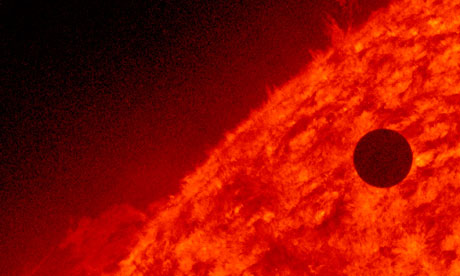 Image 1
Transits of Venus across the disk of the Sun are among the rarest of planetary alignments. Until now, only 8 transits have occurred since the invention of the telescope:
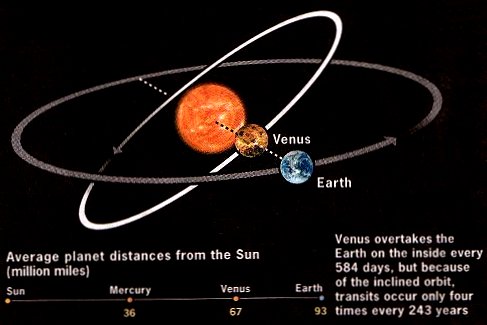 Image  2
Orbit time in days:
Earth 365.24
Venus 224.7
Venus overtakes the Earth on the inside every 584 days, but because of the inclined orbit, transits occur only 4 times every 243 years
Average planet distances from the Sun (million kilometres)
Venus
Earth
Mercury
Sun
107
149
57
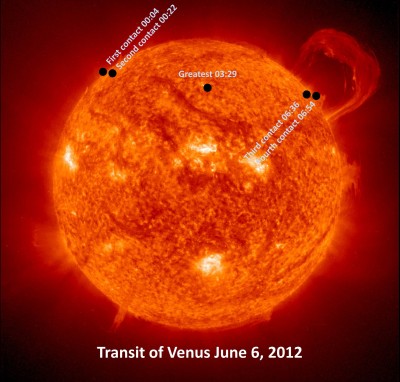 Image  3
http://www.apsmuseum.org/tov-event/
Image 4
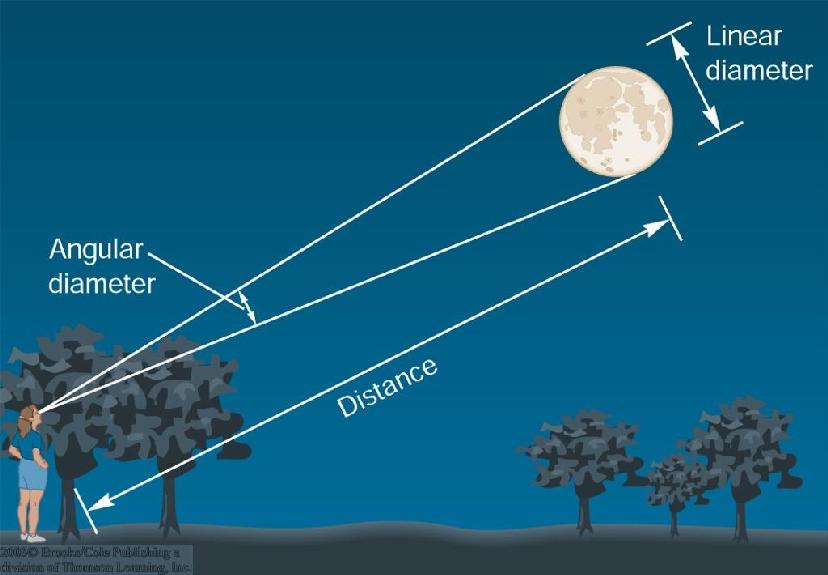 Venus
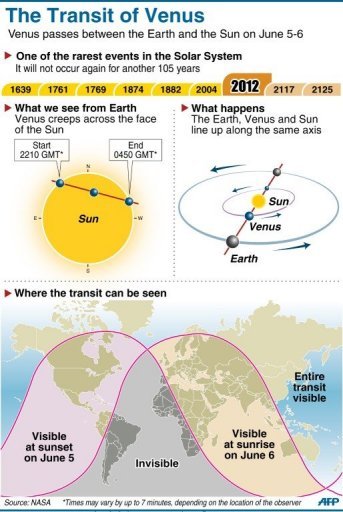